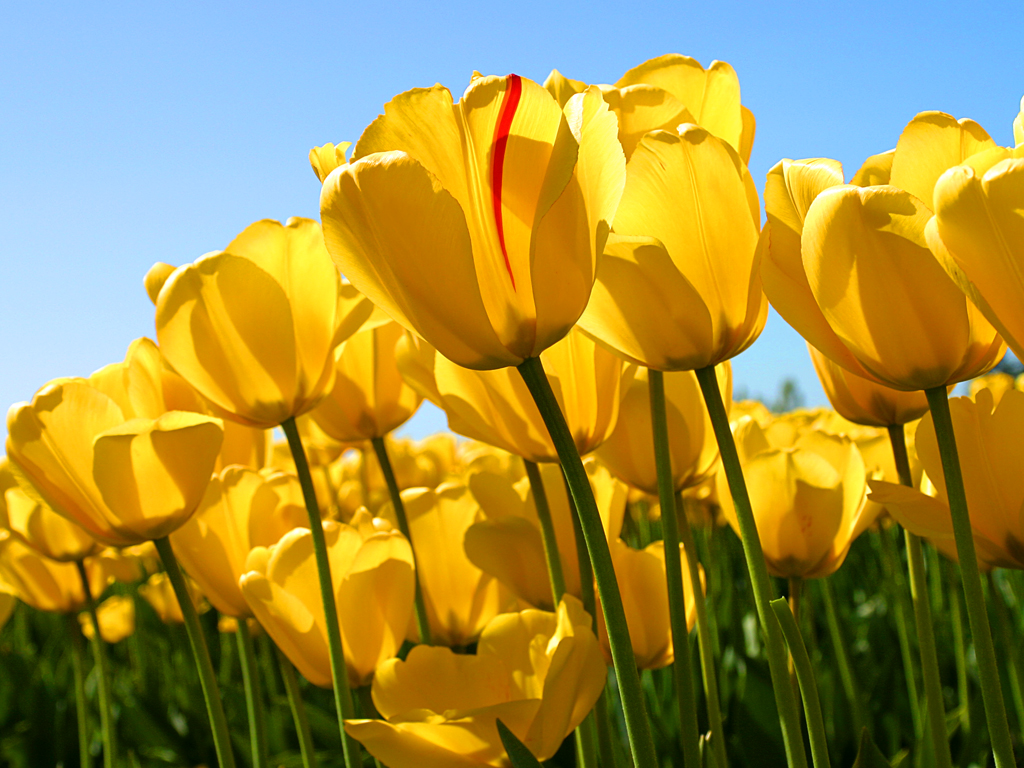 ¯^vMZg
wkÿK cwiwPwZ
cÖbe wmK`vi
†UªW-BÝUªv±i (†Rbv‡ij B‡jKwUªK¨vj IqvK©m)
‡Mvcvjcyi D”P we`¨vjq
KvjwKwb,gv`vixcyi|
†gvevBj t 01711-149728
E-mail: pranabsikder192@gmail.com
cvV cwiwPwZ
†Rbv‡ij B‡jKwUªK¨vj IqvK©m-1(wØZxq cÎ)
`kg †kÖwY
wØZxq Aa¨vq  
mgq t  40 wgwbU
ZvwiL t 03/01/2021 Bs|
G‡mv Avgiv wKQz Qwe †`wL
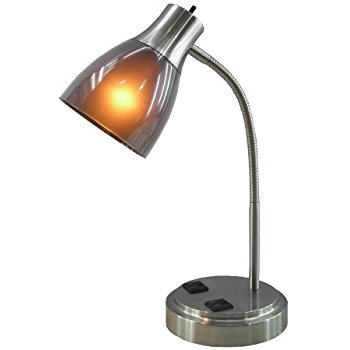 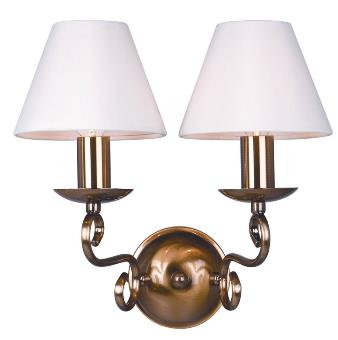 ‡eWiæg j¨v¤ú
‡Uwej j¨v¤ú
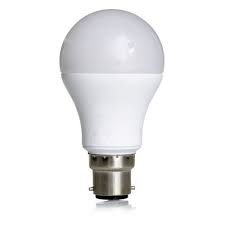 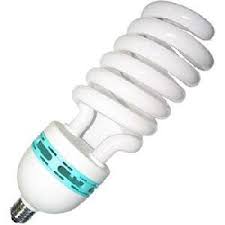 এল ই ডি লাইট
এনার্জি লাইট
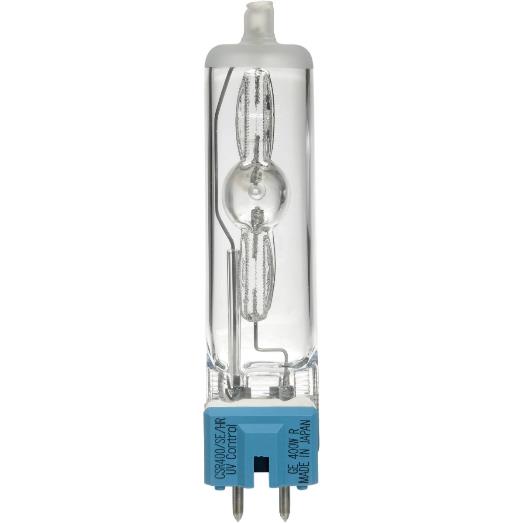 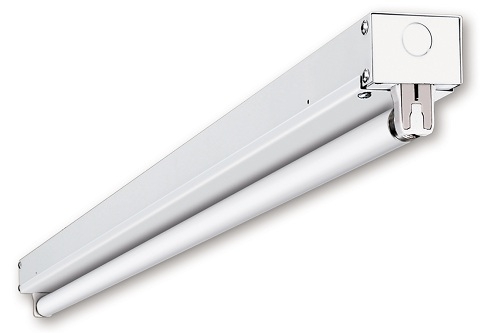 wUDe jvBU
gvK©vix f¨vcvi j¨v¤ú
cvV wk‡ivbvg
ˆe`y¨wZK evwZ
GB cvV †k‡l wkÿv_©xiv-
1| ˆe`y¨wZK evwZi KvR eY©bv Ki‡Z cvi‡e|
2| ˆe`y¨wZK evwZi cÖKvi‡f` eY©bv Ki‡Z cvi‡e|
3| d¬z‡iv‡m›U j¨v¤ú/wUDe jvB‡Ui MVb e¨vL¨v Ki‡Z cvi‡e|
Avgiv Av‡iv wKQy Qwe †`wL
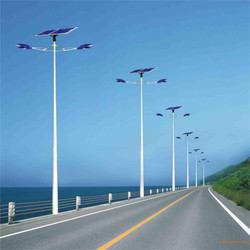 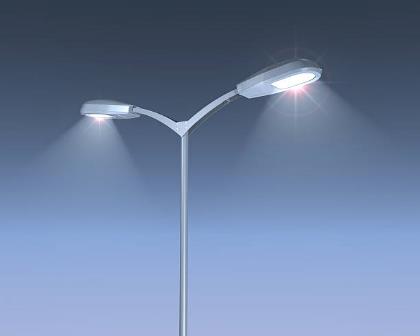 d¬vW jvBU
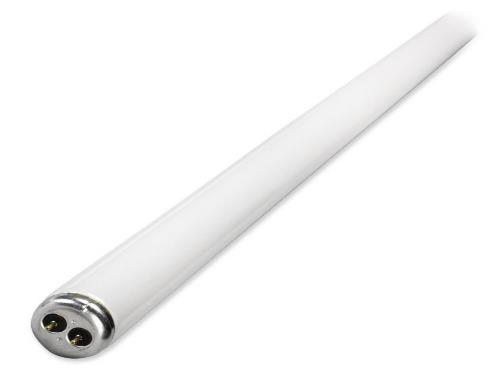 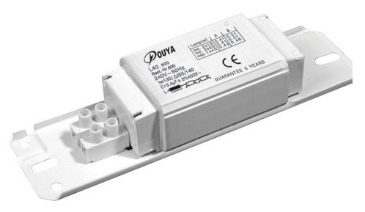 wUDe
e¨vjv÷/ †PvK K‡qj
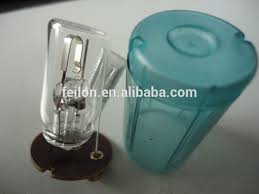 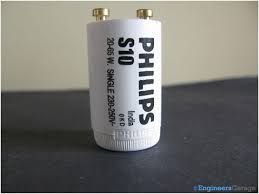 ÷vU©vi
GKK KvR
1| wUDe jvBU KqwU Dcv`vb wb‡q MwVZ?
Avgiv GLb GKwU wfwWI  †`L‡ev
`jxq KvR
wUDe jvB‡Ui  e¨vjv÷ Gi KvR e¨vL¨v Ki|
gyj¨vqb
1|  wUDe jvB‡Ui ÷¨vU©vi Gi KvR wK?
2|   wUDe jvBU ÷¨vU©vi Gi we‡kl ag©wU wK?
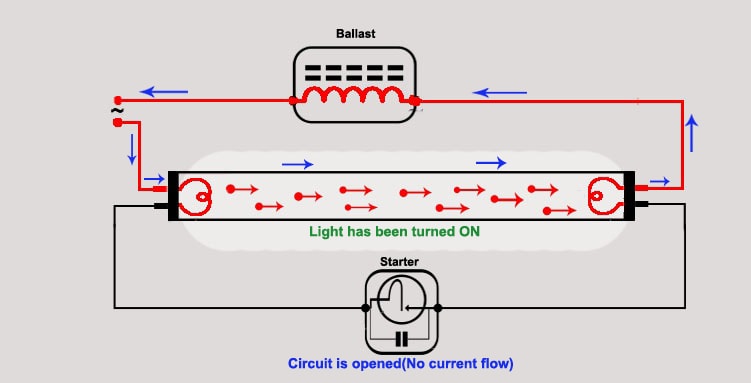 mKj‡K
ab¨ev`
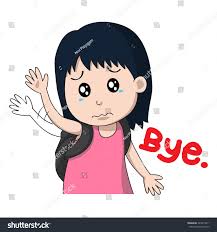